Literacy
Research
Memory
The history of measures
Find out when Metric Measures became law in the UK.
Unscramble these anagrams:
IAMRLPIE
REIMTC
SAMEERU
NLGEHT
MASS
1000g = 1kg
1000kg = 1 tonne
LENGTH
10mm = 1cm
100cm = 1m
1000m = 1km
CAPACITY
1000ml = 1 L
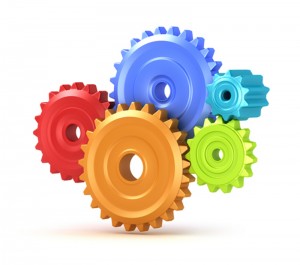 Skill Practice
Stretch!
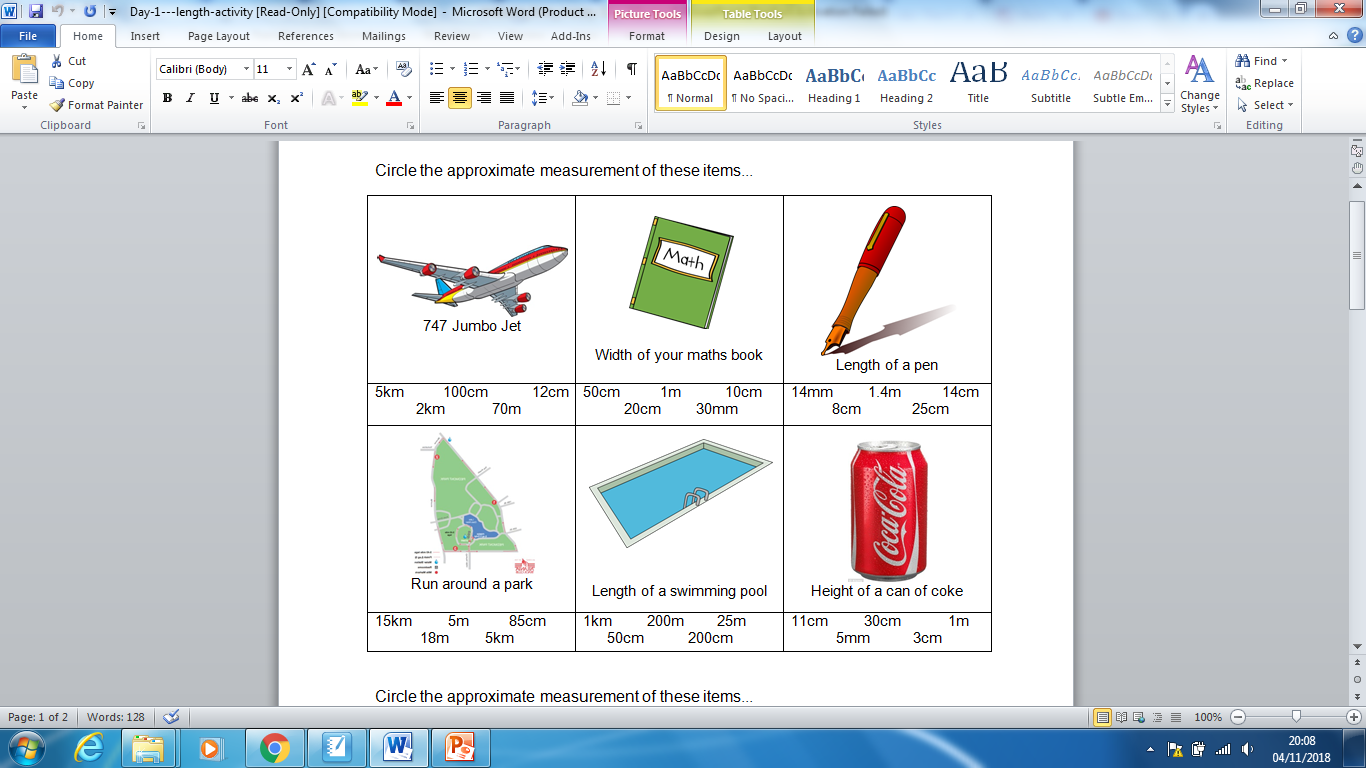 Question 1
Make a sensible estimate for:
The weight of an adult

The length of a pencil

The capacity of a tea cup
Question 2
Estimate the following and then find the actual measurement:
Hand:
Estimate:______________
Actual:________________

b) Maths Book:
Estimate:______________
Actual:________________